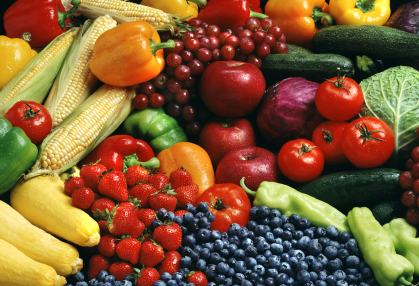 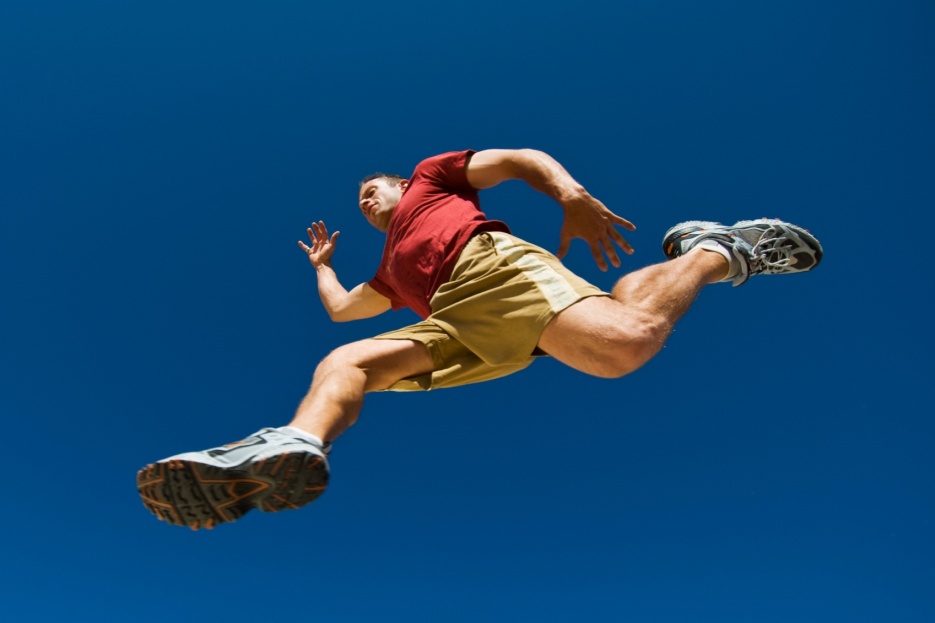 Joel Baumgartner MD
EXERCISE HEALTH BENIFITS

Joel Baumgartner MD
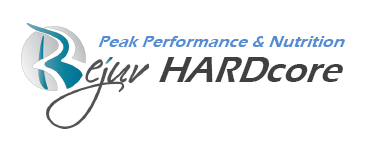 Why Should I Exercise??
Overweight  and Out of shape people:
	Die young
	Premature disability
 	Increased cancer risk
	Increased chronic disease risk
		DM, Heart dz, Stroke, HTN
	Lower good hormone levels
		Testosterone, DHEA, Progesterone, Growth Hormone
	Higher bad hormone levels
		Estrogen, Insulin
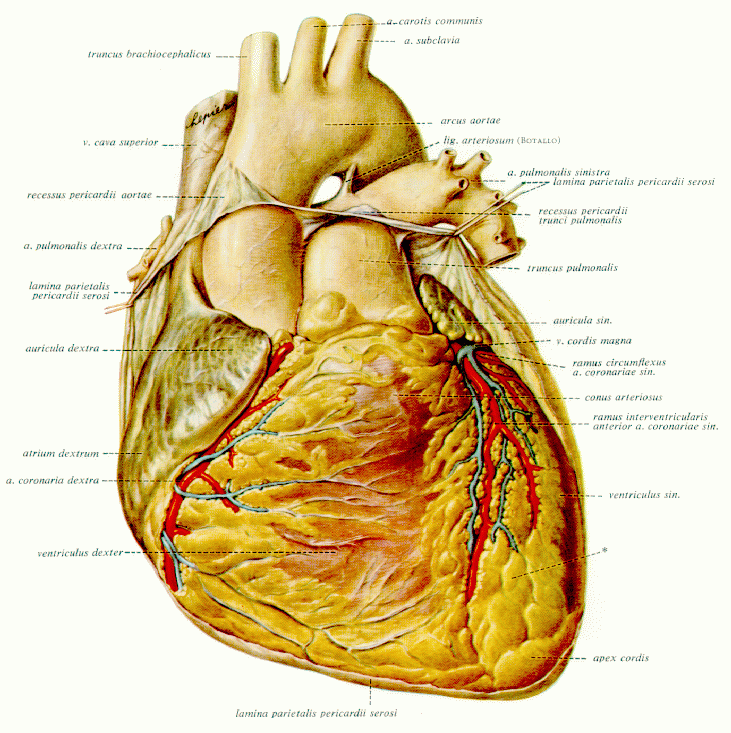 What happens with weight gain?
CARDIOVASCULAR
hardening of the arteries
increased blood pressure
heart enlarges
O2 uptake decreases (VO2Max)
What happens with weight gain?
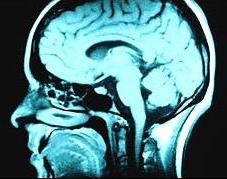 BRAIN
neuronal cell loss
decreased reaction time
decreased balance
Depression increases/Motivation decreases
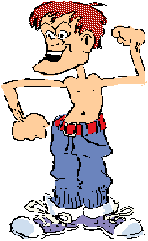 What happens with weight gain and aging?
MUSCLE
Muscle mass /Strength Decreases 
Maintained to 5th decade
Decreases 15% per decade after age 50
Decreases 30% per decade after age 70
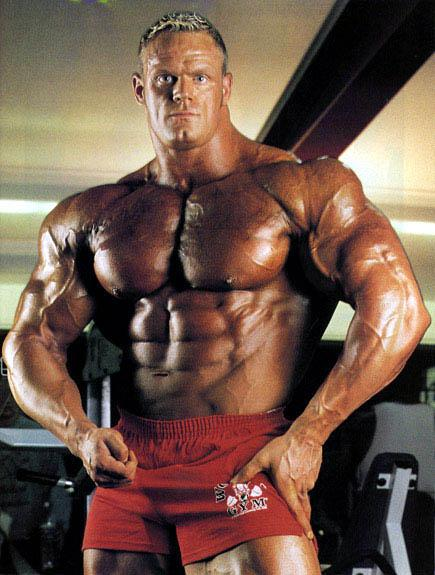 [Speaker Notes: Even in the absence of disease, changes associated with aging affect all the major organ systems. Changes in the cardiovascular system include decreased elasticity in blood vessel walls, increases in blood pressure, and myocardial hypertrophy resulting in decreased end-diastolic filling and cardiac output.6 After the age of 25, maximum oxygen uptake (Vo2max) by exercising muscles decreases by 5% to 25% per decade.7 Pulmonary effects include loss of tissue elasticity as well as a gradual decline in the number of alveolar sacs. These normal changes will impair an elderly patient's abilities to tolerate an aerobic exercise challenge. 
As humans age, they experience neuronal cell loss, decreases in reaction time, decreases in overall balance, and decreases in nerve conduction velocities.8 Aging decreases estrogen, androgen, and growth hormone levels. Rates of depression increase with age, while motivation decreases, leading to a decrement in daily function and increased hospital mortality. 
The most noticeable changes observed with aging are those involving the musculoskeletal system. Lean body mass decreases, interstitial fat content increases, joint motion diminishes, and muscle strength and endurance decrease.8 Muscle strength is maintained well up until the fifth decade of life, but in each of the next 2 decades, it is normal to see up to a 15% drop in muscle strength.9 Progressive loss of bone density is also a concern. Women maintain bone density until age 35, while men do so until about age 55. By age 70, most people have lost 10% to 15% of their peak bone density.10 When prescribing exercise, providers must factor in these normal changes to maximize exercise benefit and minimize injury risk.]
What happens with weight gain?
SKELETAL
Decreased joint motion
Stiffness and aches  
Increased arthritis
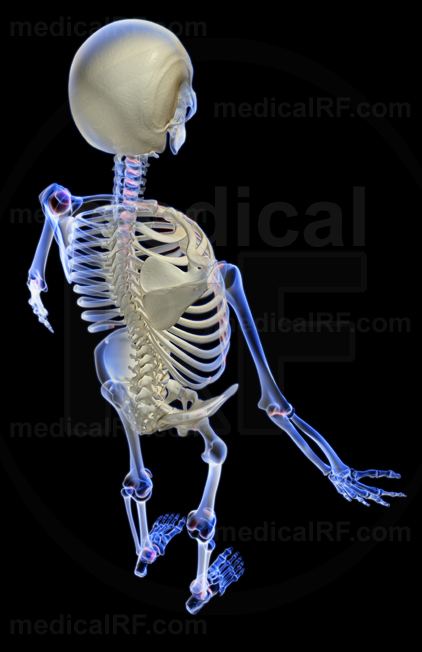 What happens with weight gain?
HORMONES
Increased INSULIN
storage hormone-increased FAT
What happens with weight gain?
Increased ESTROGEN
FAT increases Estrogen through Aromatase
Bloating	Fatigue	Headaches
Water retention	Mood swings	Irritability
Increased Cancer	Weight gain
What happens with weight gain?
Decreased GROWTH HORMONE/TESTOSTERONE
Needed for metabolism and muscle growth
MENOPAUSE and WEIGHT GAIN
Leads to imbalance of hormones
E1, E2, E3, Progesterone, DHEA, Testosterone, Cortisol
Higher stress and Cortisol levels lead to weight gain
FAT increases E1-leads to increase risk of breast cancer
BENEFITS of Exercise and Weight Loss
Cardiovascular
DM type 2
Osteoporosis
Osteoarthritis
Neuropsychologic
Cancer
Other……..
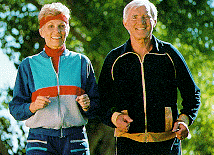 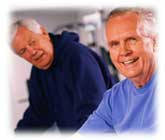 Benefits  CARDIOVASCULAR
Improves physiologic parameters
VO2 max and CO
Improves blood pressure
Decrease risk for  CADz
Improves CHF symptoms 
Improves Cholesterol profiles
increases HDL/decreases LDL
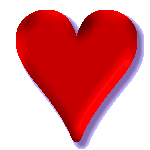 Benefits  LEAN MUSCLE AND STRENGTH
Most dramatic benefits seen
Strength gains similar to younger training individuals
Classic Study
10 frail NH residents-8wks of weight training
All had  increased strength
mean of 74% in quadriceps
gait speed increased 50%
2 no longer needed  canes to walk
Benefits  DM Type 2
Decrease incidence (36%)
Physicians Health Study
Improves control of sugars
Decreases HgA1c levels
Improves insulin sensitivity
Benefits  OSTEOARTHRITIS
FAST (Fitness and Arthritis in Seniors Trial)
Improves function
Decreases pain
No increase in overall injuries
Resistance training increased:
speed, strength, and stair climbing
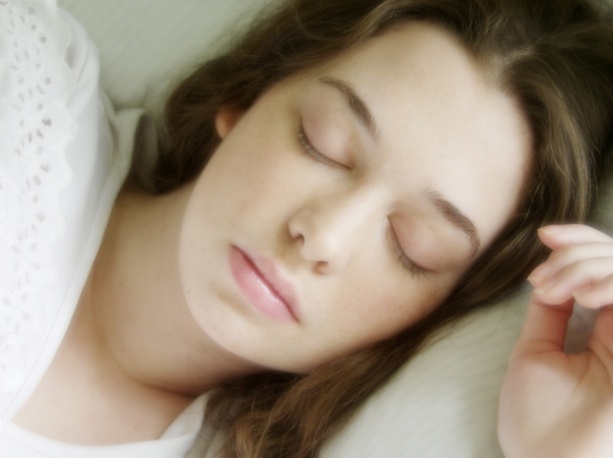 Benefits  MENTAL HEALTH
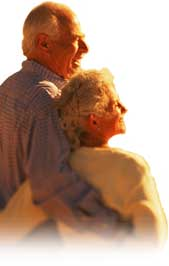 Improves sleep quality
Improves cognitive function
Decreased rates of depression
Improves short term memory!
Exercise HIGH
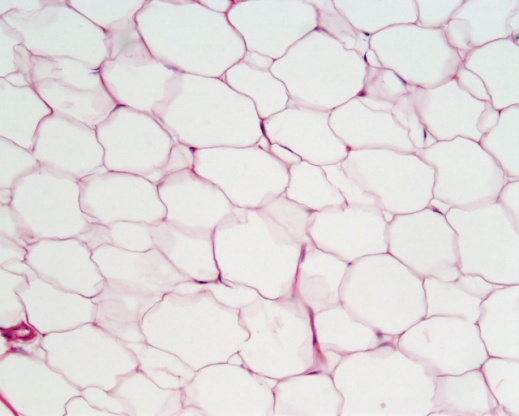 Benefits  HORMONES
Increased GH and Testosterone
         	Study show after a cardio workout or 	resistance workout anabolic hormones 	remain elevated for hours after
Decreased Fat
	Decreased Aromatization and Estrogens (Estrogen maintains fat stores)
		Male and Female
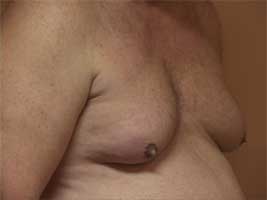 BenefitsCANCER
Potential decrease risk
Colon, Breast, Prostate and Rectum
Improves quality of life
Decreased fatigue
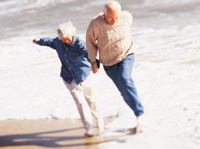 Benefits  Other…..
Decrease all cause mortality
Decrease all cause morbidity
Decrease risk of obesity 
Improves circulation and symptoms of PVDz
Is it Too Late?
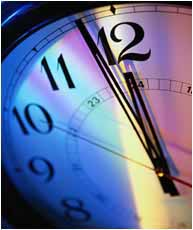 NO!!!!
Even if start program after age 75
Reduced overall mortality rates
Resistance training can still increases strength by 25-100%
Increased muscle strength
Increased coordination
Before Jumping into It...
Preparticipation Screening
Cardiovascular risks
Exertional sign/symptoms 
Physical limitations
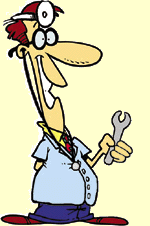 ContraindicationsAerobic Exercise and Resistance Training
Absolute				
Recent ECG change or MI
Unstable angina
Third-degree heart block	 
Acute congestive heart failure 		
Uncontrolled hypertension		
Uncontrolled metabolic disease
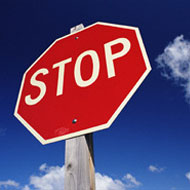 ContraindicationsAerobic Exercise and Resistance Training
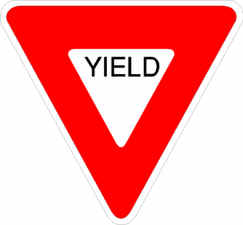 Relative
Cardiomyopathy
Valvular heart disease
Complex ventricular arythmia
Do I need a Stress Test?
Men >=45 years and women >=55 years who plan to exercise at >=60%VO2 max 
Known CAD or cardiac symptoms 
Two or more CAD risk factors* 
HTN, Smoker, Cholesterol, Obese, Sedentary,  Family history of early CAD
Diabetes 
Known or major signs/symptoms of pulmonary or metabolic disease
What do I need to do?
Cardiovascular

Strength

Balance and Flexibility
Cardiovascular
Moderate Aerobic Activity 
At least 30 minutes most days of the week
individual bouts as brief as 10 minutes
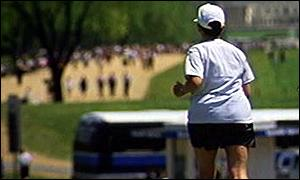 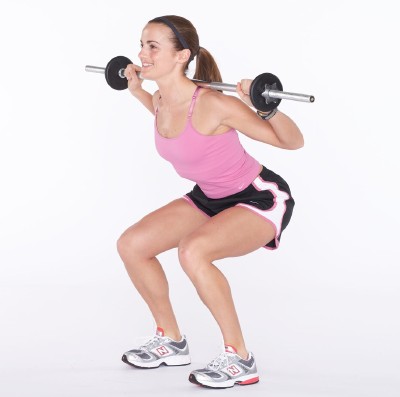 Strength
Single set of 10-15 repetitions
Do 8-10 different exercises 
3 times a week
Perform slowly, entire ROM
DO NOT Hold breath
Involve all major muscle groups
Be patient-6wks to see changes
Balance and Flexibility
Stretch major muscle groups
after exercise (muscle more compliant)

Balance and weight transfer program
twice a week
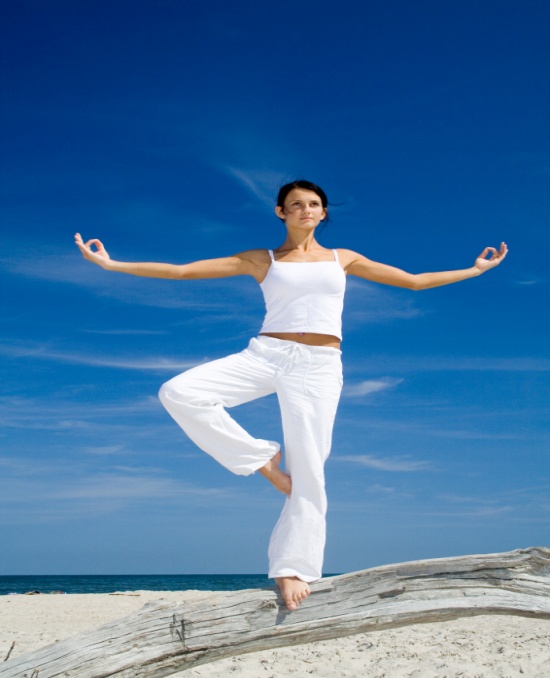 How should I start aerobic training?
Sedentary people should start slow
Gradually progress to moderate activity
“Talk Test”
Warm up and cool down
5-10 min of less intense activity
slow walking, balance or stretching
Moderate Aerobic Exercise
Brisk walk (3-4mph)
Cycling leisurely (around 10mph)
Social Dancing
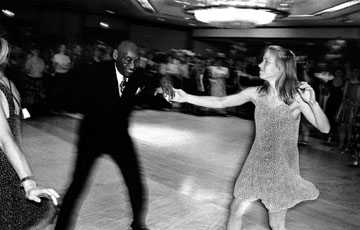 Moderate Aerobic Exercise
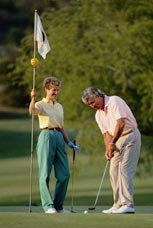 Doubles tennis
Golf-using a pull cart
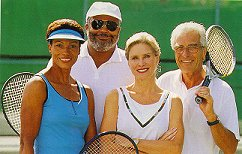 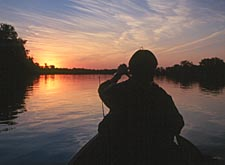 Moderate Aerobic Exercise
Fishing -stand and cast
Canoeing leisurely (2-4mph)
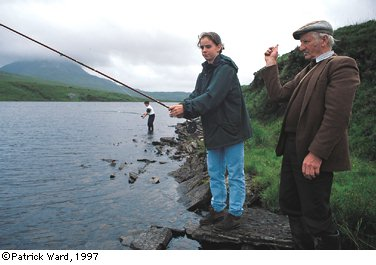 Moderate Aerobic Exercise
Mowing lawn  
Home repair, painting
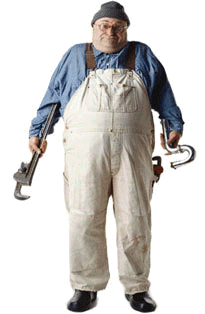 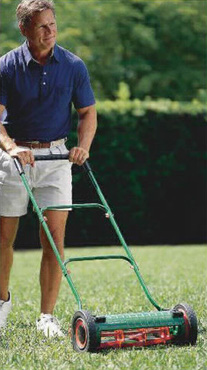 What about starting weight training?
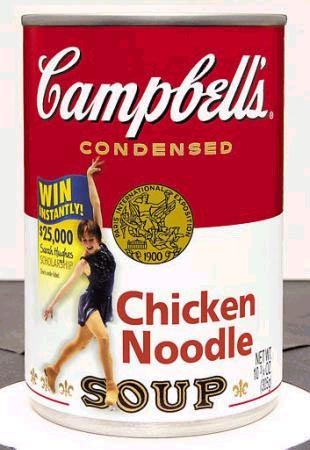 Start slow and increase weight
2 pounds or a soup can to start
elastic bands  
repetitive rising from a chair
increase weight till able to perform 10-15 before fatigue
to obtain significant gains in strength
What a about stretch and balance program?
Should start before aerobic training if deconditioned
One leg balancing
Stop if feel pain
DYNAMIC WARMUP
Stretch after each workout
Holding positions for at least 30 seconds
Oh, I can’t do that….
How to get around the ROAD BLOCKS
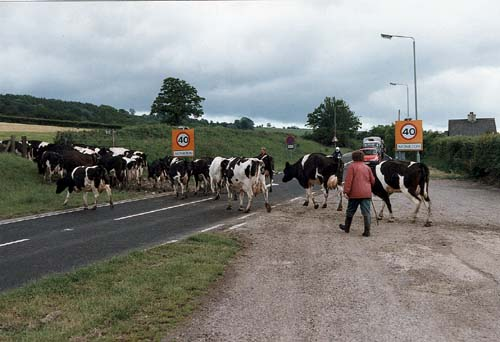 Road Block 1Self-efficacy: Can I do it?
Start slowly with easy exercise
Advance gradually-build confidence
Get frequent encouragement
Work out with a group or a friend
Get a good Personal Trainer
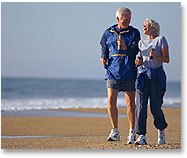 Road Block 2Attitude
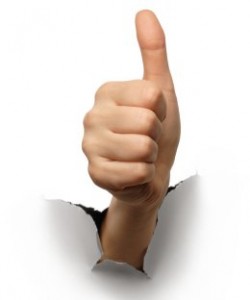 Promote the positive benefits
Find enjoyable activities
Use music you like
Find a partner
Road Block 3 Discomfort
Vary the intensity and exercises
Employ cross training
Allow rest and overdoing
Try the water
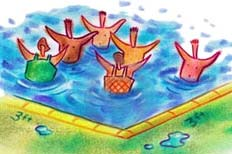 Road Block 4Disability
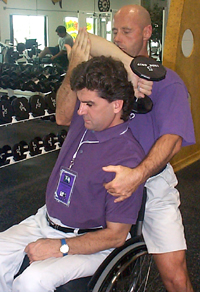 Specialized exercises
Personal trainer or PT
Again get to the water
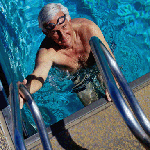 Road Block 5Poor Balance/Ataxia
Assistive devices
increase safety
increase intensity
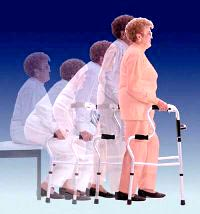 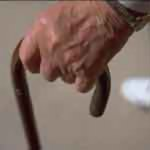 Road Block 6Fear of Injury
Balance and Strength training first
Use appropriate clothing, equipment, and trainer supervision
Loose fitting clothes
sturdy, well-fitting shoes
good arch	
cushioned heel to absorb shock
Start slowly
Road Block 8Habit
Incorporate into daily routine
build onto the OLD routine
put weights, step-ups or machines near TV
Promote active lifestyle changes
push mover
pull golf cart
park away  
gardening
take the stairs
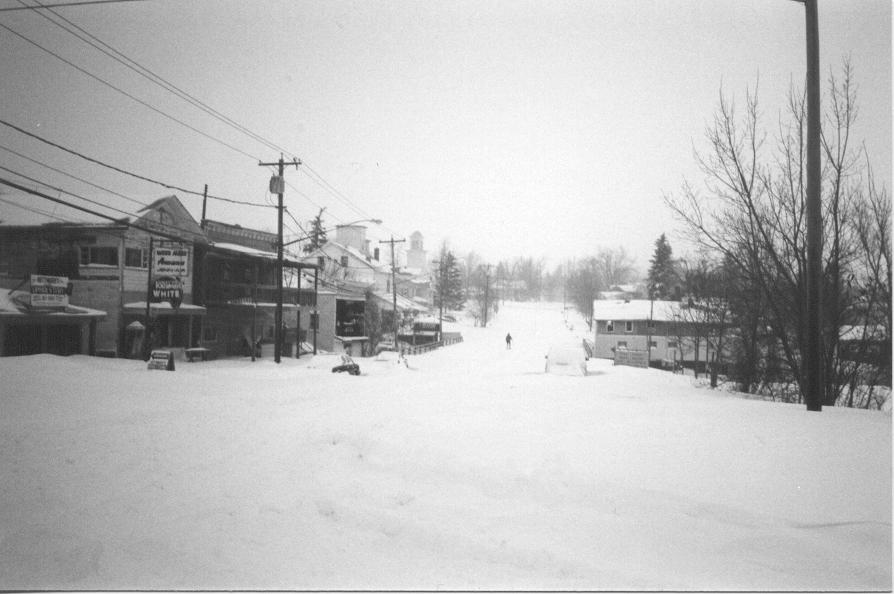 Road Block 9Environmental factors
Walk in mall
Fitness center
Promote active lifestyles at home
Educate family and friends about benefits
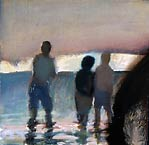 Road Block 10Illness/Fatigue
Adjust intensity to meet energy levels
Light exercise stimulates immune system
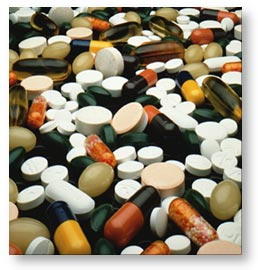 What about my meds?
Antihypertensive (BB and CCB)
bradycardia and mask hypoglycemia
Diuretics
dehydration, electrolytes, cramping
Insulin and sulfonylureas
hypoglycemia
Anticoagulants
bleeding with falls or injury
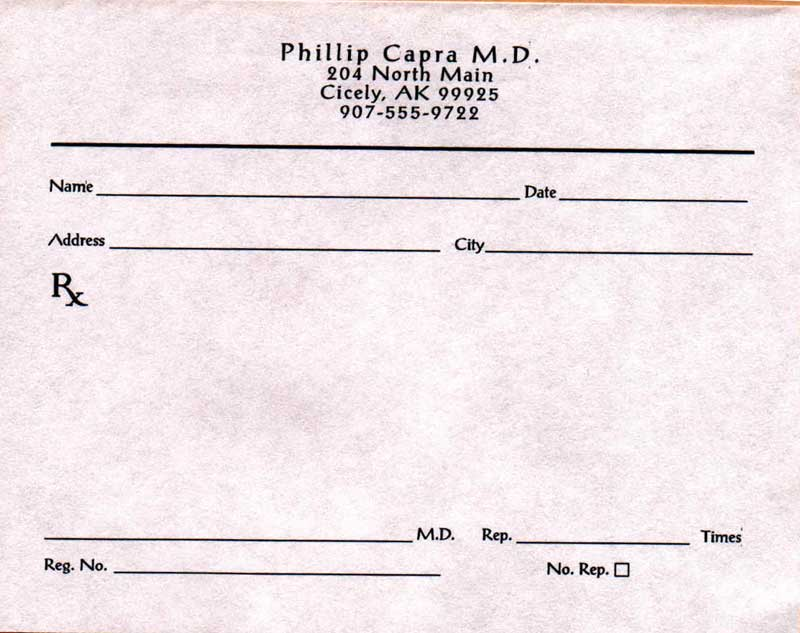 MD FIT        Mode:  Pick activities you enjoy		   Strength, Endurance, Flexibility           Duration:  30 to 40 minutes	Frequency:  Most days of the week	Intensity:  Low to high depending on fitness	Timely Follow up:  See physician for 				           monitoring and encouragementJBaumgartner
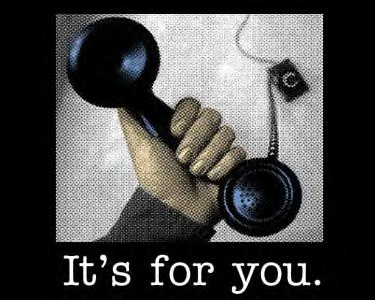 Call your doctor...
Chest pain or pressure
Trouble breathing or SOB
Light-headedness of dizziness
Difficulty with balance
Nausea
The          Fini    sh Line
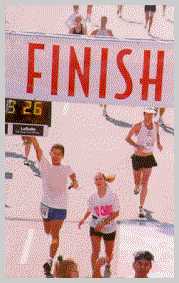 Any additional activity is beneficial
Start slow and gradually increase
Build on activities you enjoy
Work out with a partner or Trainer
Improve your NUTRITION!!!